Pokyny k ovládání
Stiskněte F5.
Platí pravidla hry Riskuj!
V tabulce si vyberte otázku kliknutím na číslo z dané kategorie.
Otázku zodpovíte kliknutím na variantu.
Na úvodní tabulku se vrátíte kliknutím na krávu.
Vybíráte další číslo. Již vybrané je teď fialové.
Vytvořeno na výlet do Vysoké Jedle v lednu 2016.
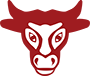 Historie oddílu 1000
Kdo měl (má) v oddíle nejvíc sourozenců?
Panzal
Ivaník
Všichni stejně
Wiki
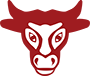 Historie oddílu 1000
Kdo měl (má) v oddíle nejvíc sourozenců?
Panzal
Ivaník
Všichni stejně
Wiki
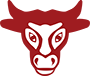 Historie oddílu 1000
Kdo měl (má) v oddíle nejvíc sourozenců?
Panzal
Ivaník
Všichni stejně
Wiki
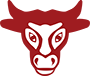 Historie oddílu 1000
Kdo měl (má) v oddíle nejvíc sourozenců?
Panzal
Ivaník
Všichni stejně
Wiki
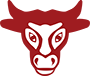 Historie oddílu 1000
Kdo měl (má) v oddíle nejvíc sourozenců?
Panzal
Ivaník
Všichni stejně
Wiki
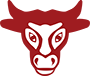 Historie oddílu 2000
Jak dlouho byl Martin vedoucím oddílu?
6 let
7 let
8 let
9 let
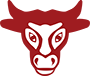 Historie oddílu 2000
Jak dlouho byl Martin vedoucím oddílu?
6 let
7 let
8 let
9 let
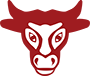 Historie oddílu 2000
Jak dlouho byl Martin vedoucím oddílu?
6 let
7 let
8 let
9 let
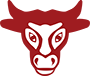 Historie oddílu 2000
Jak dlouho byl Martin vedoucím oddílu?
6 let
7 let
8 let
9 let
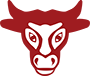 Historie oddílu 2000
Jak dlouho byl Martin vedoucím oddílu?
6 let
7 let
8 let
9 let
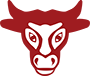 Historie oddílu 3000
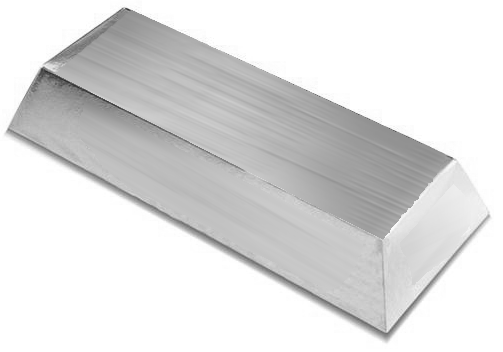 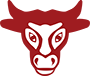 Historie oddílu 4000
V jaké zemi oddíl nikdy nebyl?
Slovinsko
Turecko
Řecko
Srbsko
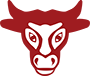 Historie oddílu 4000
V jaké zemi oddíl nikdy nebyl?
Slovinsko
Turecko
Řecko
Srbsko
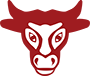 Historie oddílu 4000
V jaké zemi oddíl nikdy nebyl?
Slovinsko
Turecko
Řecko
Srbsko
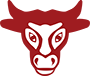 Historie oddílu 4000
V jaké zemi oddíl nikdy nebyl?
Slovinsko
Turecko
Řecko
Srbsko
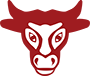 Historie oddílu 4000
V jaké zemi oddíl nikdy nebyl?
Slovinsko
Turecko
Řecko
Srbsko
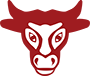 Historie oddílu 5000
Která lokalita není slibovým místem?
Krávovna
Vysoký kámen v České Kanadě
Soutok Hronu a Dunaje
Keprník
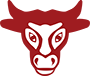 Historie oddílu 5000
Která lokalita není slibovým místem?
Krávovna
Vysoký kámen v České Kanadě
Soutok Hronu a Dunaje
Keprník
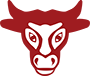 Historie oddílu 5000
Která lokalita není slibovým místem?
Krávovna
Vysoký kámen v České Kanadě
Soutok Hronu a Dunaje
Keprník
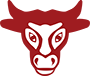 Historie oddílu 5000
Která lokalita není slibovým místem?
Krávovna
Vysoký kámen v České Kanadě
Soutok Hronu a Dunaje
Keprník
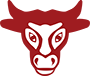 Historie oddílu 5000
Která lokalita není slibovým místem?
Krávovna
Vysoký kámen v České Kanadě
Soutok Hronu a Dunaje
Keprník
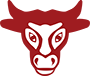 Hlášky 1000
Kdo řekl: „… Přeci jen jsem utajený agent Sherlock Homles…“
Kuba
Nesquik
Jáchym
Mates
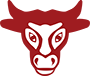 Hlášky 1000
Kdo řekl: „… Přeci jen jsem utajený agent Sherlock Homles…“
Kuba
Nesquik
Jáchym
Mates
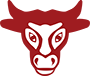 Hlášky 1000
Kdo řekl: „… Přeci jen jsem utajený agent Sherlock Homles…“
Kuba
Nesquik
Jáchym
Mates
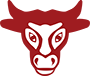 Hlášky 1000
Kdo řekl: „… Přeci jen jsem utajený agent Sherlock Homles…“
Kuba
Nesquik
Jáchym
Mates
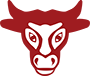 Hlášky 1000
Kdo řekl: „… Přeci jen jsem utajený agent Sherlock Homles…“
Kuba
Nesquik
Jáchym
Mates
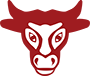 Hlášky 2000
Kdo řekl: „Nebyla mi zima ani v tom největším vedru. “
Mates
Eliška
Běta
Emma
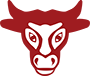 Hlášky 2000
Kdo řekl: „Nebyla mi zima ani v tom největším vedru. “
Mates
Eliška
Běta
Emma
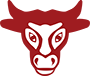 Hlášky 2000
Kdo řekl: „Nebyla mi zima ani v tom největším vedru. “
Mates
Eliška
Běta
Emma
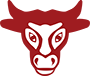 Hlášky 2000
Kdo řekl: „Nebyla mi zima ani v tom největším vedru. “
Mates
Eliška
Běta
Emma
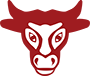 Hlášky 2000
Kdo řekl: „Nebyla mi zima ani v tom největším vedru. “
Mates
Eliška
Běta
Emma
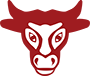 Hlášky 3000
Kdo řekl: „Emma neumí chytit nic kromě chřipky. “
Mates
Nesquik
Panzal
Ivaník
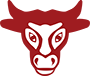 Hlášky 3000
Kdo řekl: „Emma neumí chytit nic kromě chřipky. “
Mates
Nesquik
Panzal
Ivaník
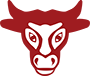 Hlášky 3000
Kdo řekl: „Emma neumí chytit nic kromě chřipky. “
Mates
Nesquik
Panzal
Ivaník
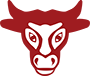 Hlášky 3000
Kdo řekl: „Emma neumí chytit nic kromě chřipky. “
Mates
Nesquik
Panzal
Ivaník
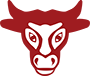 Hlášky 3000
Kdo řekl: „Emma neumí chytit nic kromě chřipky. “
Mates
Nesquik
Panzal
Ivaník
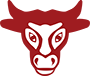 Hlášky 4000
Kdo řekl: „Panzal je jeden z divů přírody. “
Vojta
Nesquik
Ivanka
Mates
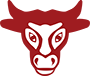 Hlášky 4000
Kdo řekl: „Panzal je jeden z divů přírody. “
Vojta
Nesquik
Ivanka
Mates
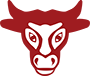 Hlášky 4000
Kdo řekl: „Panzal je jeden z divů přírody. “
Vojta
Nesquik
Ivanka
Mates
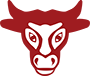 Hlášky 4000
Kdo řekl: „Panzal je jeden z divů přírody. “
Vojta
Nesquik
Ivanka
Mates
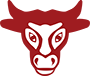 Hlášky 4000
Kdo řekl: „Panzal je jeden z divů přírody. “
Vojta
Nesquik
Ivanka
Mates
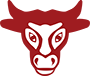 Hlášky 5000
Kdo řekl: „Voldemort Matuška. Já nevím kdo to je. “
Emma
Vašek
Honza
Pepča
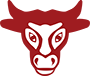 Hlášky 5000
Kdo řekl: „Voldemort Matuška. Já nevím kdo to je. “
Emma
Vašek
Honza
Pepča
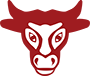 Hlášky 5000
Kdo řekl: „Voldemort Matuška. Já nevím kdo to je. “
Emma
Vašek
Honza
Pepča
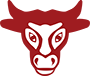 Hlášky 5000
Kdo řekl: „Voldemort Matuška. Já nevím kdo to je. “
Emma
Vašek
Honza
Pepča
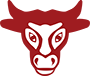 Hlášky 5000
Kdo řekl: „Voldemort Matuška. Já nevím kdo to je. “
Emma
Vašek
Honza
Pepča
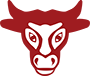 Historky 1000
Panzal řekl historku a pak 4 varianty jak mohla končit.
A
B
C
D
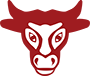 Historky 1000
A
B
C
D
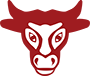 Historky 1000
A
B
C
D
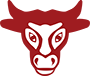 Historky 1000
A
B
C
D
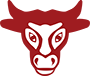 Historky 1000
A
B
C
D
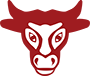 Historky 2000
Panzal řekl historku a pak 4 varianty jak mohla končit.
A
B
C
D
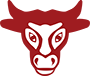 Historky 2000
A
B
C
D
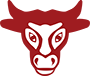 Historky 2000
A
B
C
D
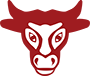 Historky 2000
A
B
C
D
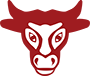 Historky 2000
A
B
C
D
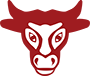 Historky 3000
Na koho Jáchym křičel: „Já tě vykastroluju.“
na skřeta
na trola
na goalda
na Vendu
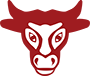 Historky 3000
Na koho Jáchym křičel: „Já tě vykastroluju.“
na skřeta
na trola
na goalda
na Vendu
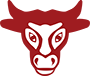 Historky 3000
Na koho Jáchym křičel: „Já tě vykastroluju.“
na skřeta
na trola
na goalda
na Vendu
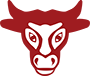 Historky 3000
Na koho Jáchym křičel: „Já tě vykastroluju.“
na skřeta
na trola
na goalda
na Vendu
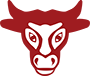 Historky 3000
Na koho Jáchym křičel: „Já tě vykastroluju.“
na skřeta
na trola
na goalda
na Vendu
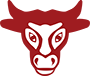 Historky 4000
Kdo zakřičel zpoza křoví: „Jsem na záchodě!“
Venda
Bambula
Ivaník
Verča
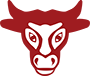 Historky 4000
Kdo zakřičel zpoza křoví: „Jsem na záchodě!“
Venda
Bambula
Ivaník
Verča
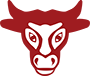 Historky 4000
Kdo zakřičel zpoza křoví: „Jsem na záchodě!“
Venda
Bambula
Ivaník
Verča
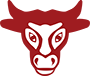 Historky 4000
Kdo zakřičel zpoza křoví: „Jsem na záchodě!“
Venda
Bambula
Ivaník
Verča
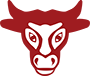 Historky 4000
Kdo zakřičel zpoza křoví: „Jsem na záchodě!“
Venda
Bambula
Ivaník
Verča
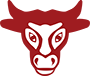 Historky 5000
Wiki řekl historku a pak 4 varianty jak mohla končit.
A
B
C
D
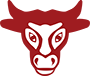 Historky 5000
A
B
C
D
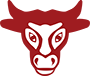 Historky 5000
A
B
C
D
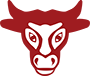 Historky 5000
A
B
C
D
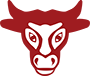 Historky 5000
A
B
C
D
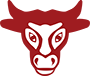 Fotky 1000
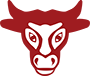 Fotky 2000
Otevře Panzal dětský šampus? (kliknětě)
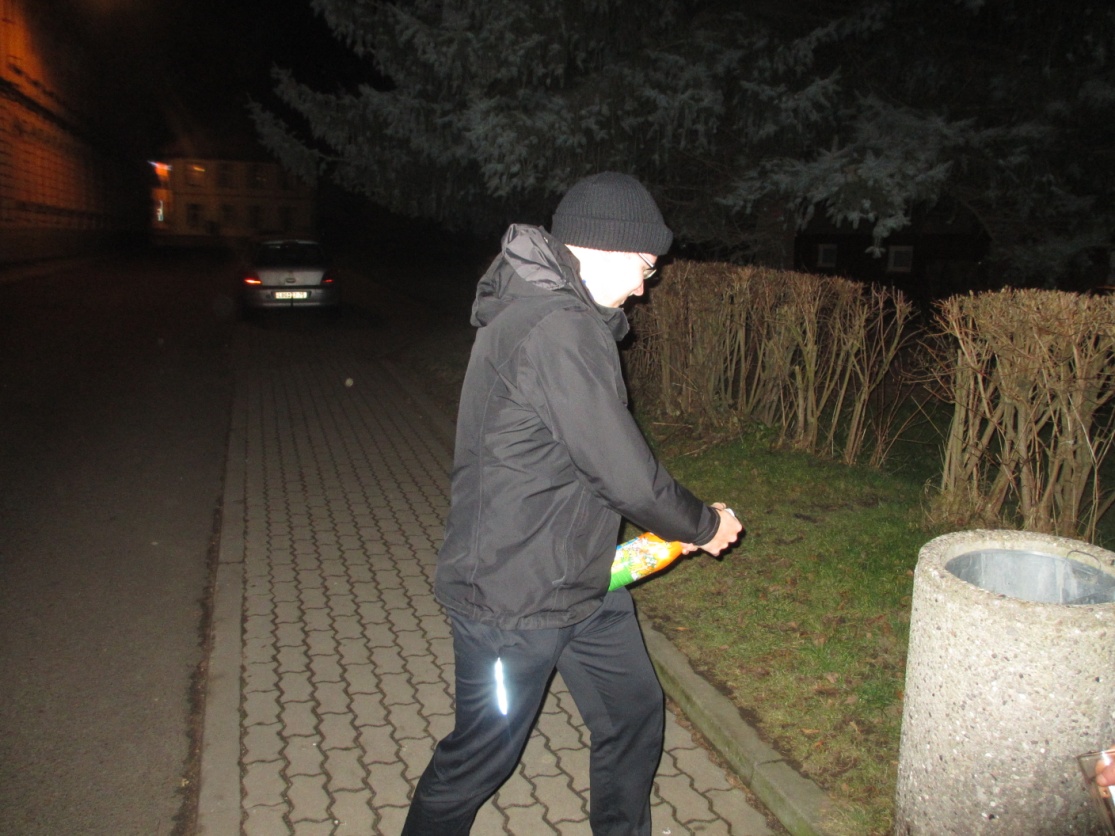 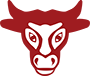 Fotky 2000
Otevře Panzal dětský šampus? (kliknětě)
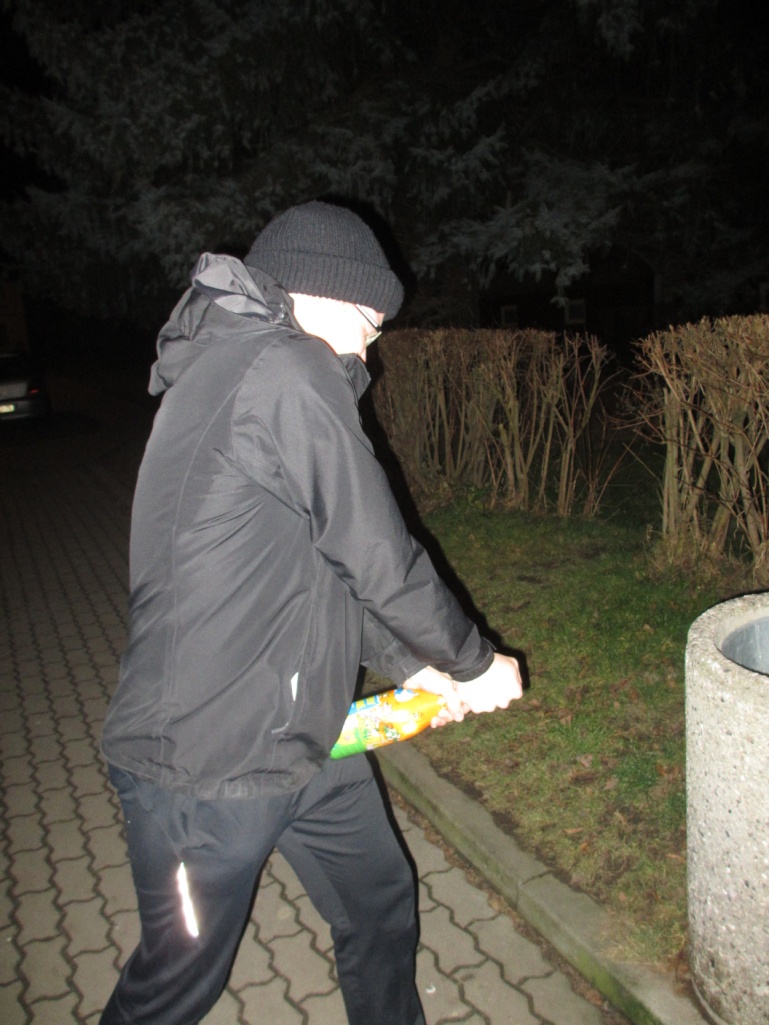 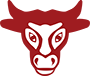 Fotky 2000
Otevře Panzal dětský šampus? (kliknětě)
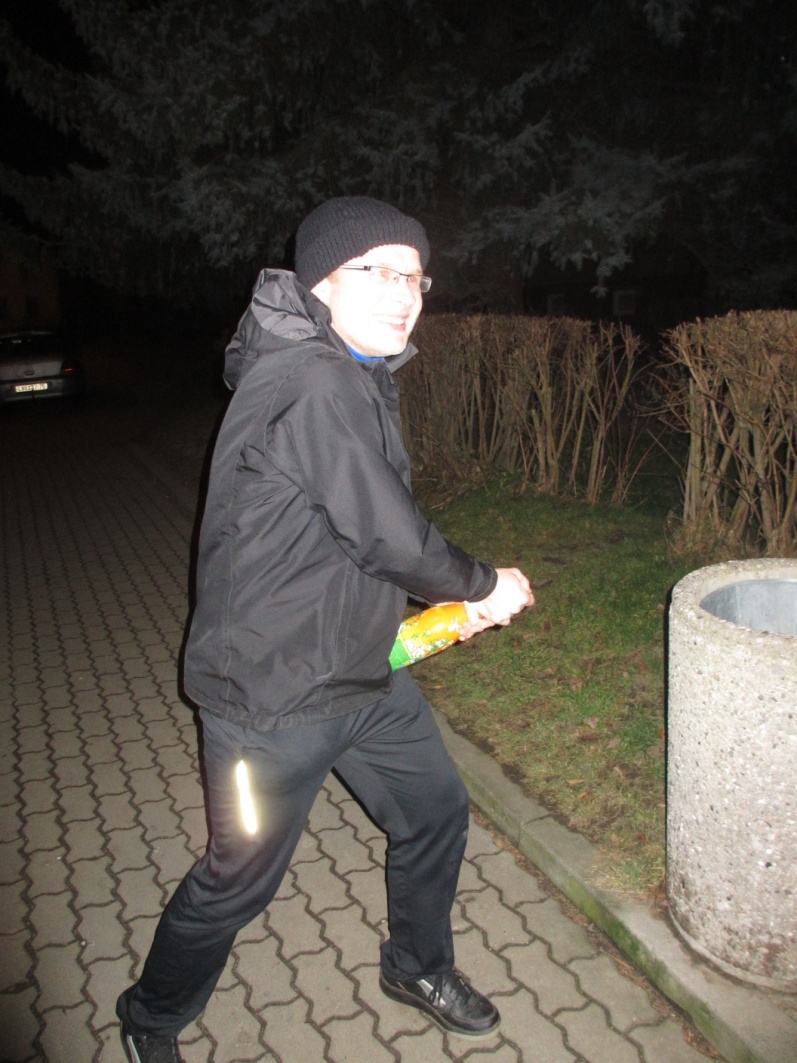 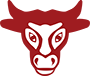 Fotky 2000
Otevře Panzal dětský šampus?
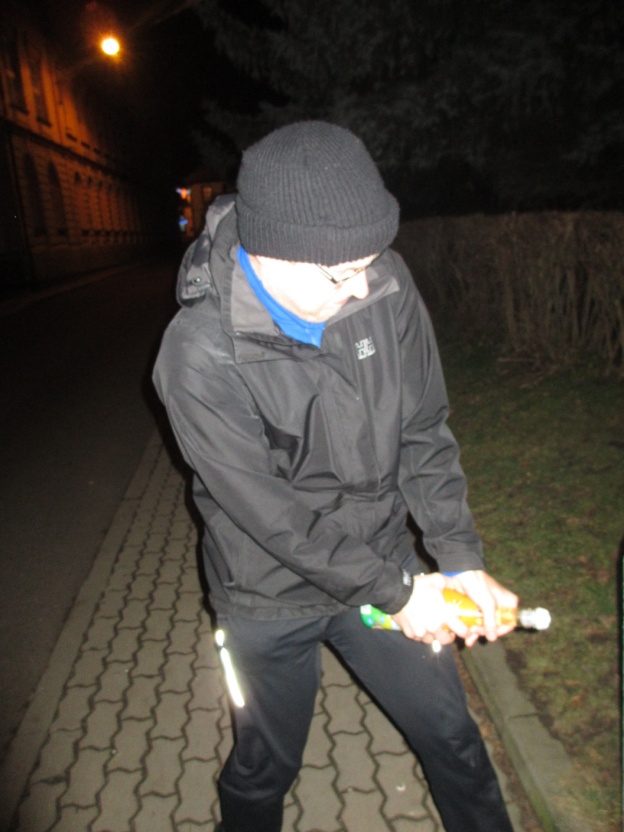 Ano
Ne
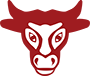 Fotky 2000
Otevře Panzal dětský šampus?
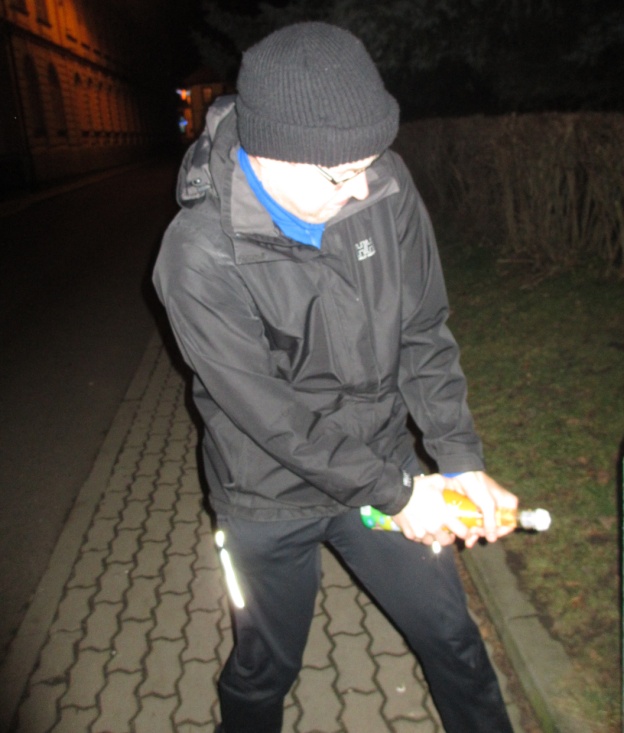 Ano
Ne
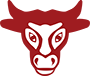 Fotky 2000
Otevře Panzal dětský šampus?
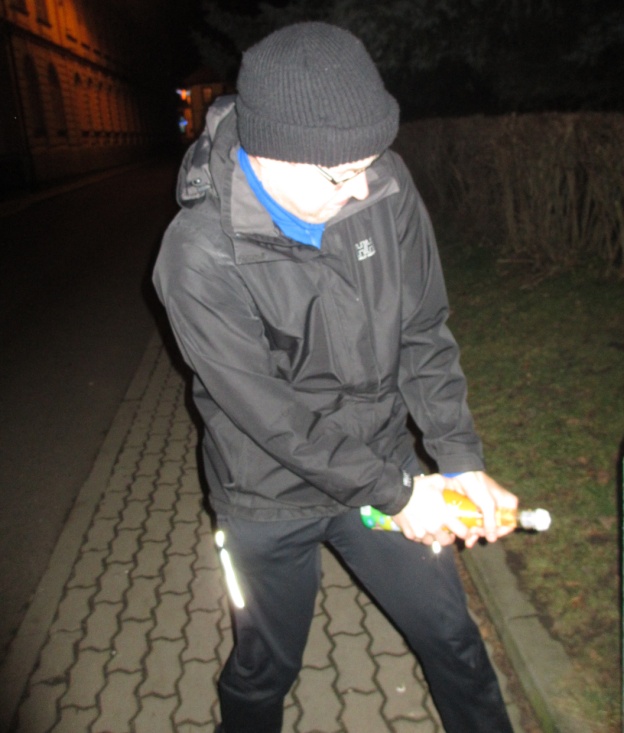 Ano
Ne
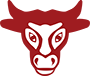 Fotky 3000
Který z těchto ohňů jsme měli na posledním táboře?
A
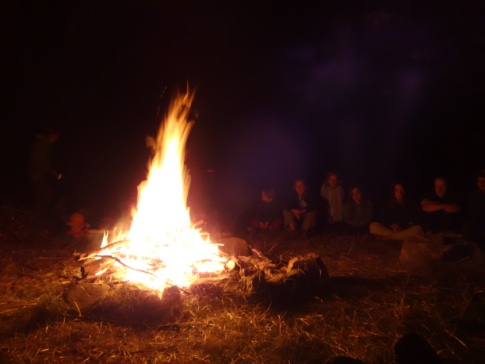 B
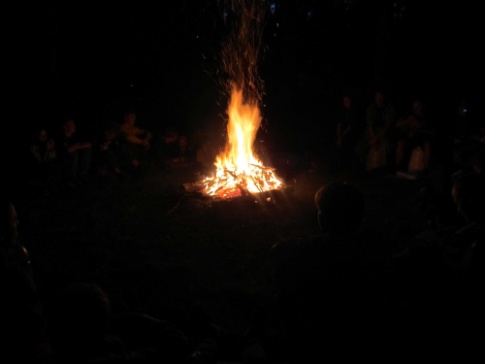 C
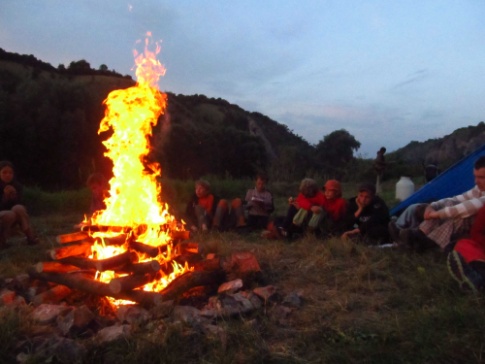 D
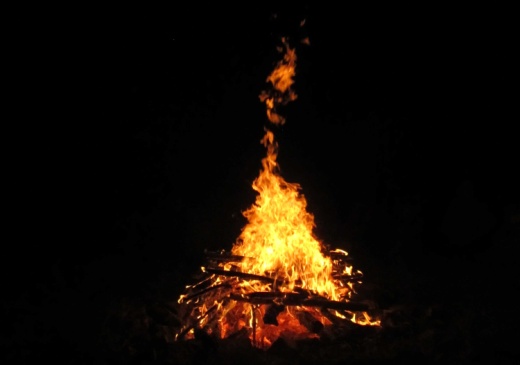 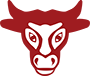 Fotky 3000
Který z těchto ohňů jsme měli na posledním táboře?
A
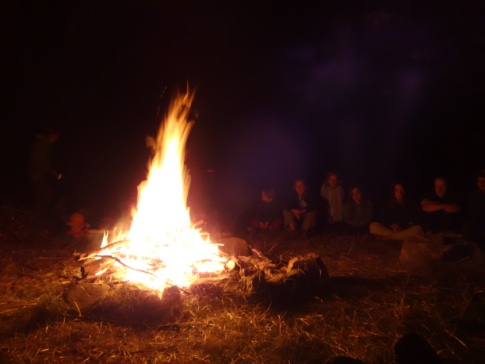 B
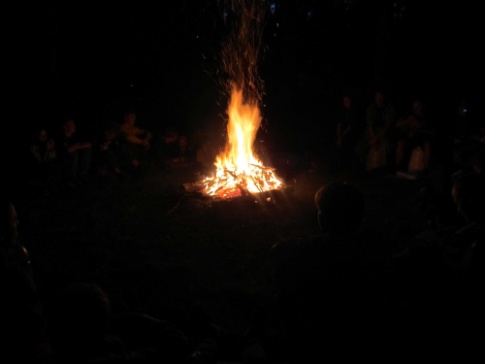 C
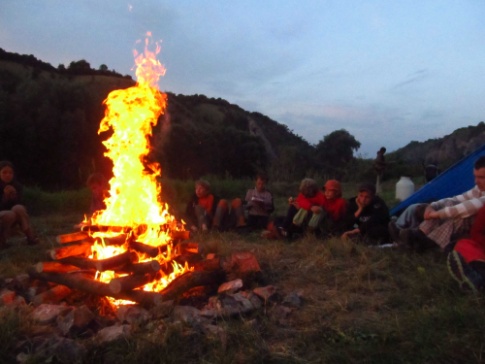 D
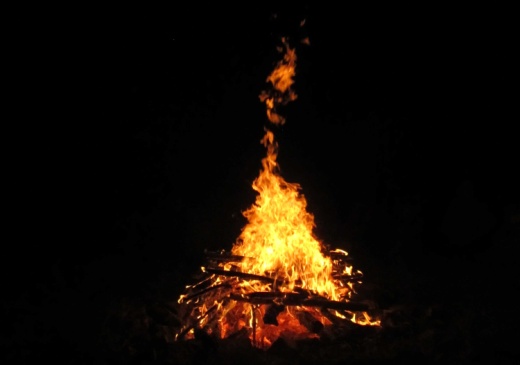 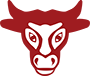 Fotky 3000
Který z těchto ohňů jsme měli na posledním táboře?
A
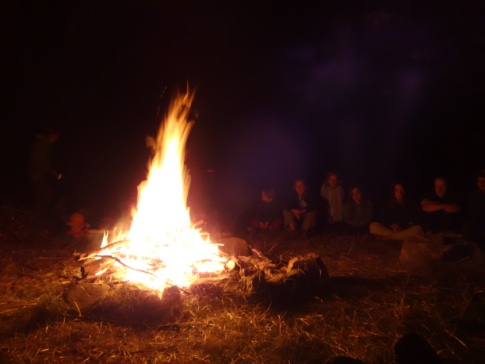 B
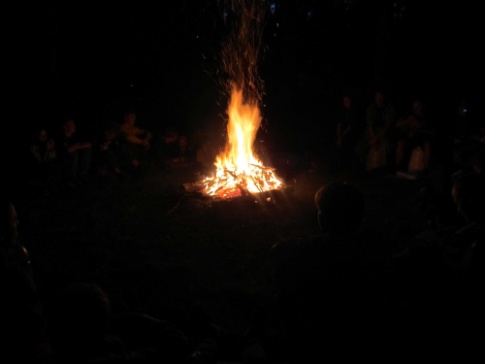 C
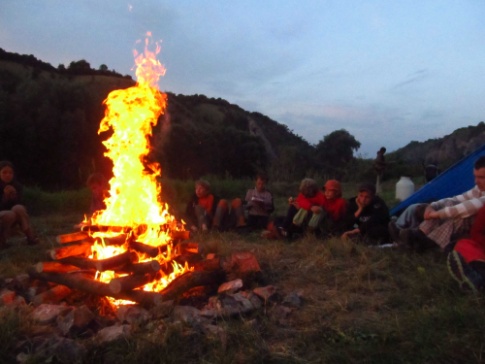 D
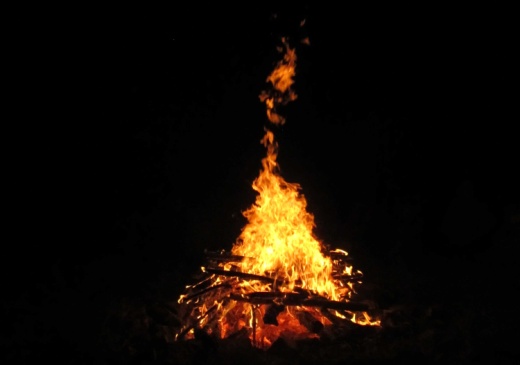 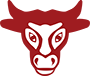 Fotky 3000
Který z těchto ohňů jsme měli na posledním táboře?
A
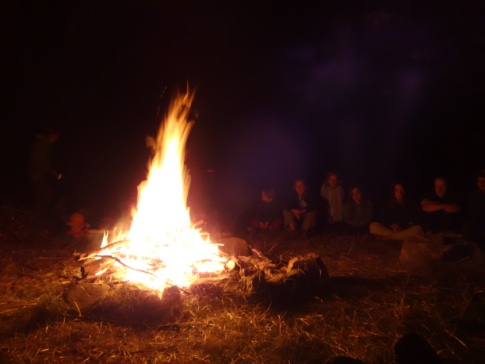 B
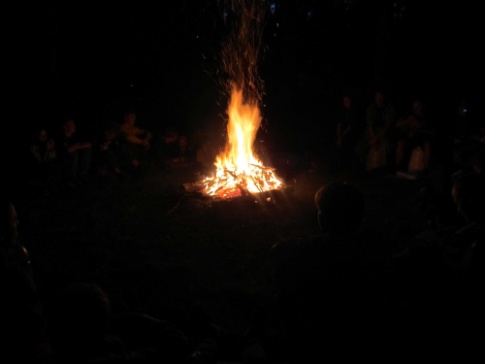 C
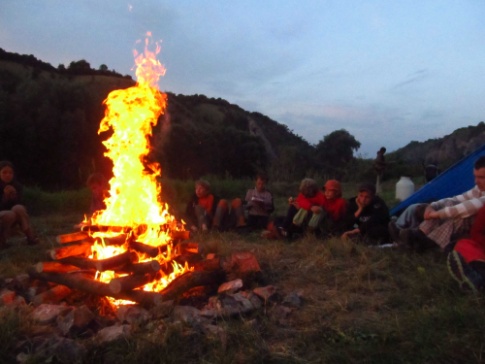 D
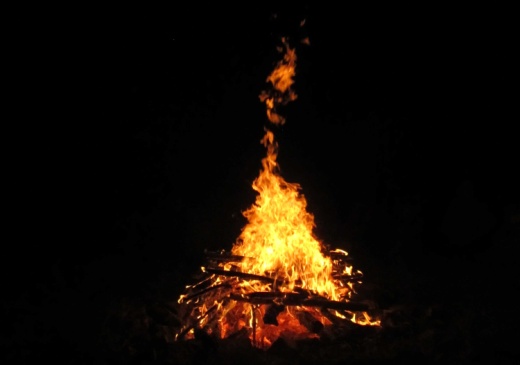 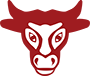 Fotky 3000
Který z těchto ohňů jsme měli na posledním táboře?
A
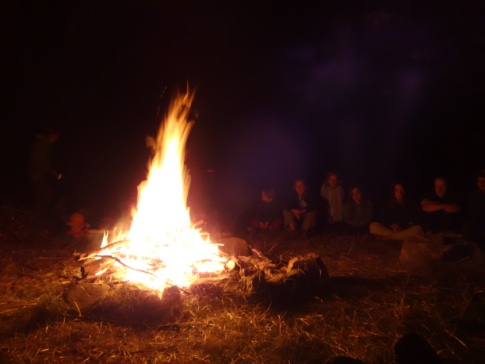 B
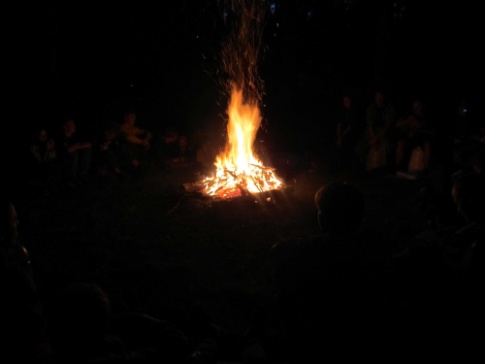 C
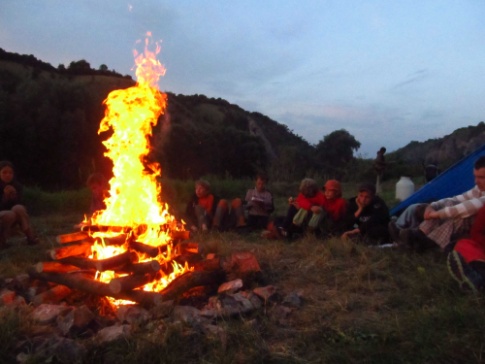 D
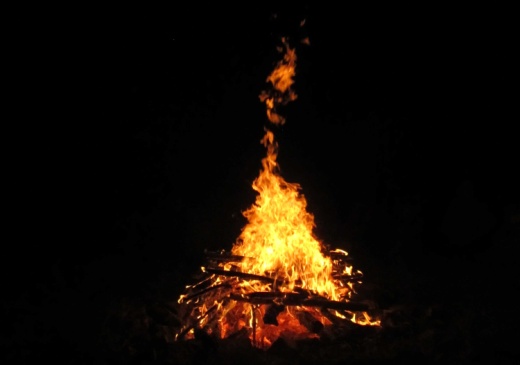 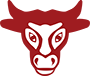 Fotky 4000
Kdo ukuchtil tento knödle?
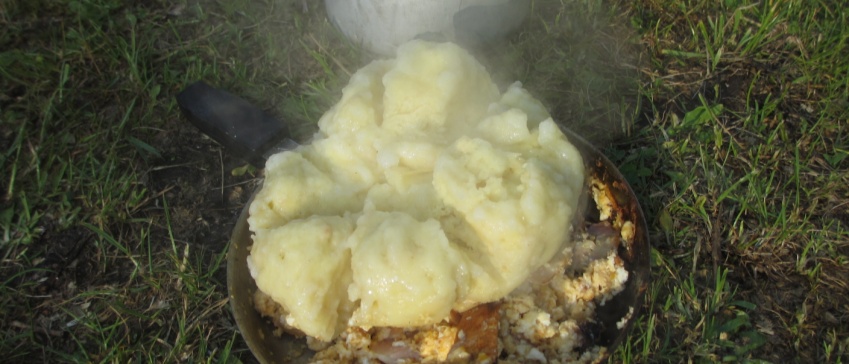 Jáchym
Kuba
Mates
Pepča
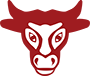 Fotky 4000
Kdo kuchtil ten knödle?
Jáchym
Kuba
Mates
Pepča
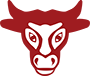 Fotky 4000
Kdo kuchtil ten knödle?
Jáchym
Kuba
Mates
Pepča
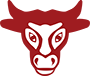 Fotky 4000
Kdo kuchtil ten knödle?
Jáchym
Kuba
Mates
Pepča
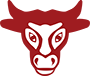 Fotky 4000
Kdo kuchtil ten knödle?
Jáchym
Kuba
Mates
Pepča
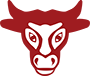 Fotky 5000
Co se stalo Nesquikovi?
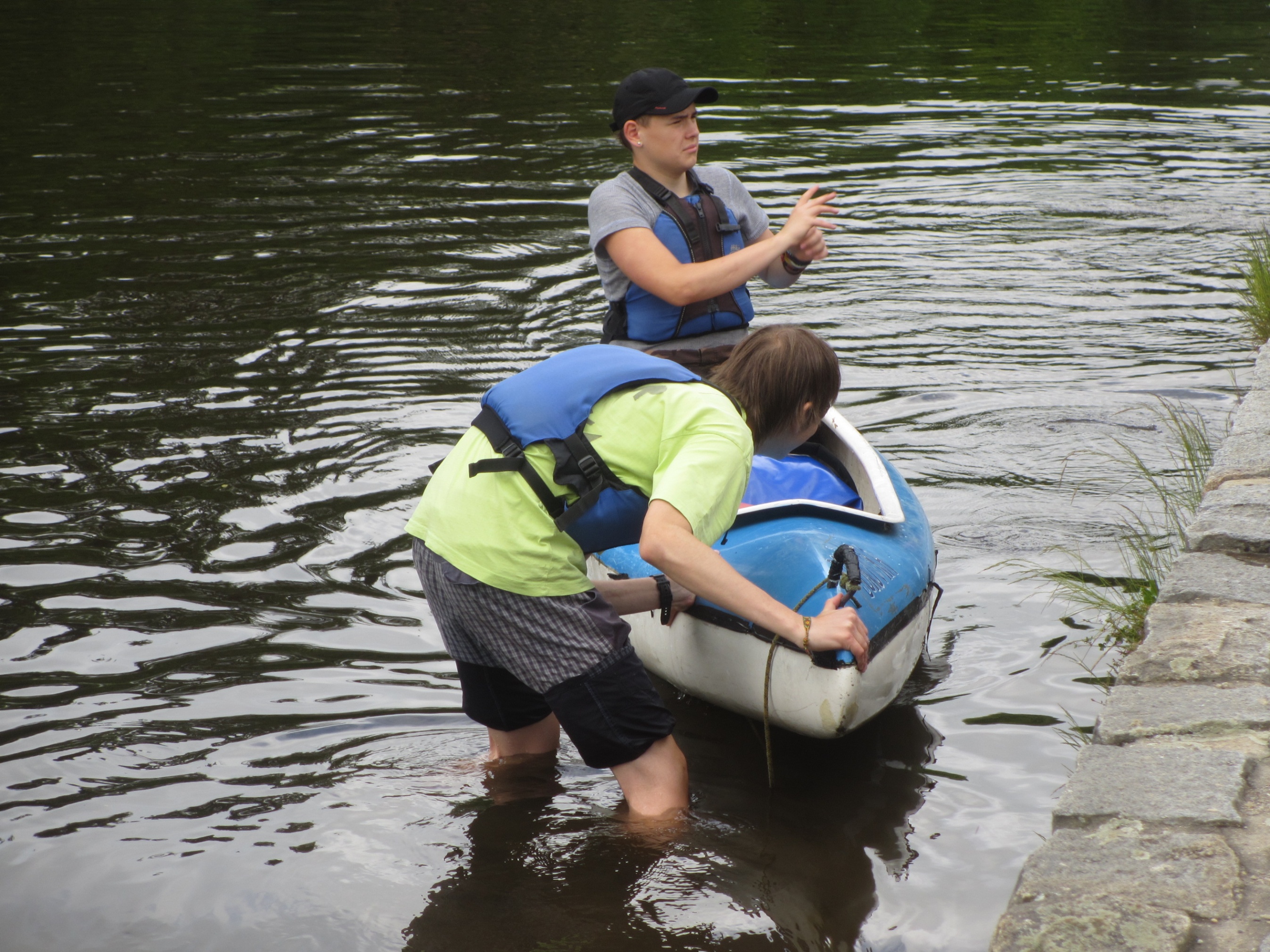 Něco ucítil
Hodil pádlo
Chytá tenisák
Uviděl Pepču
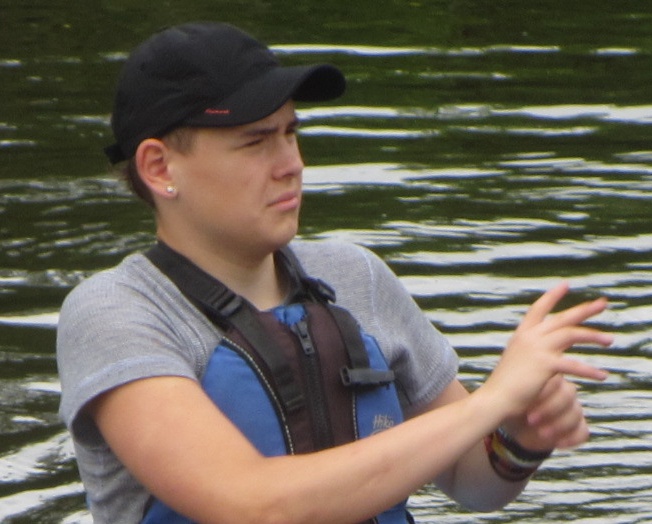 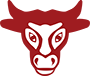 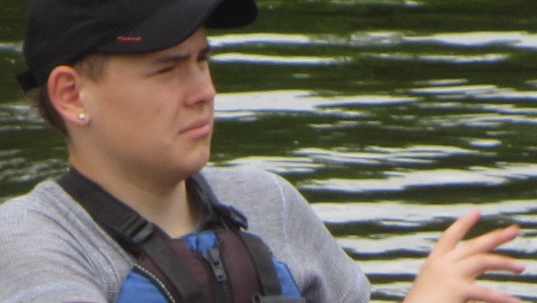 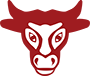 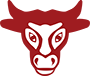 Fotky 5000
Co se stalo Nesquikovi?
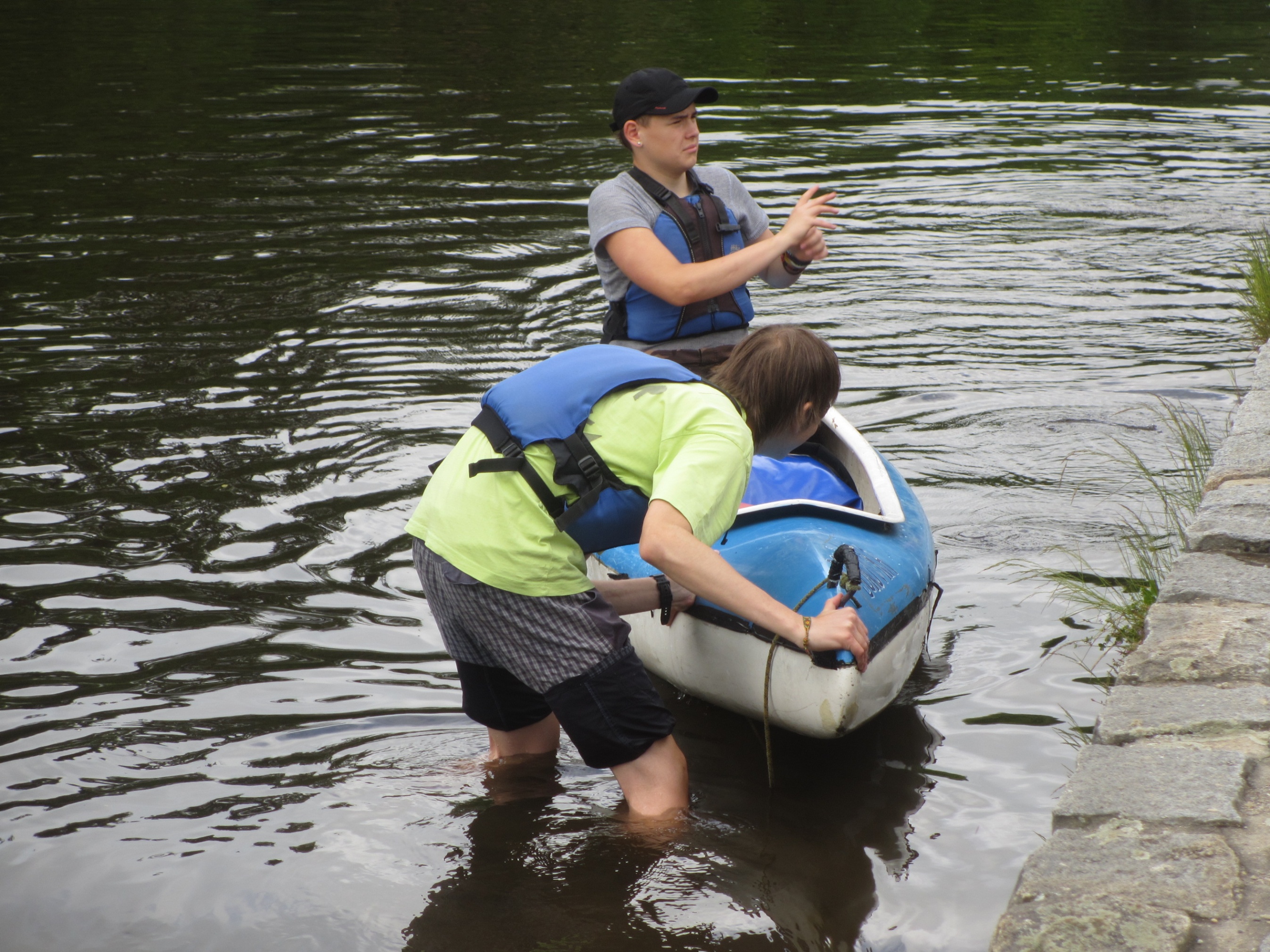 Něco ucítil
Hodil pádlo
Chytá tenisák
Uviděl Pepču
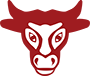 Fotky 5000
Co se stalo Nesquikovi?
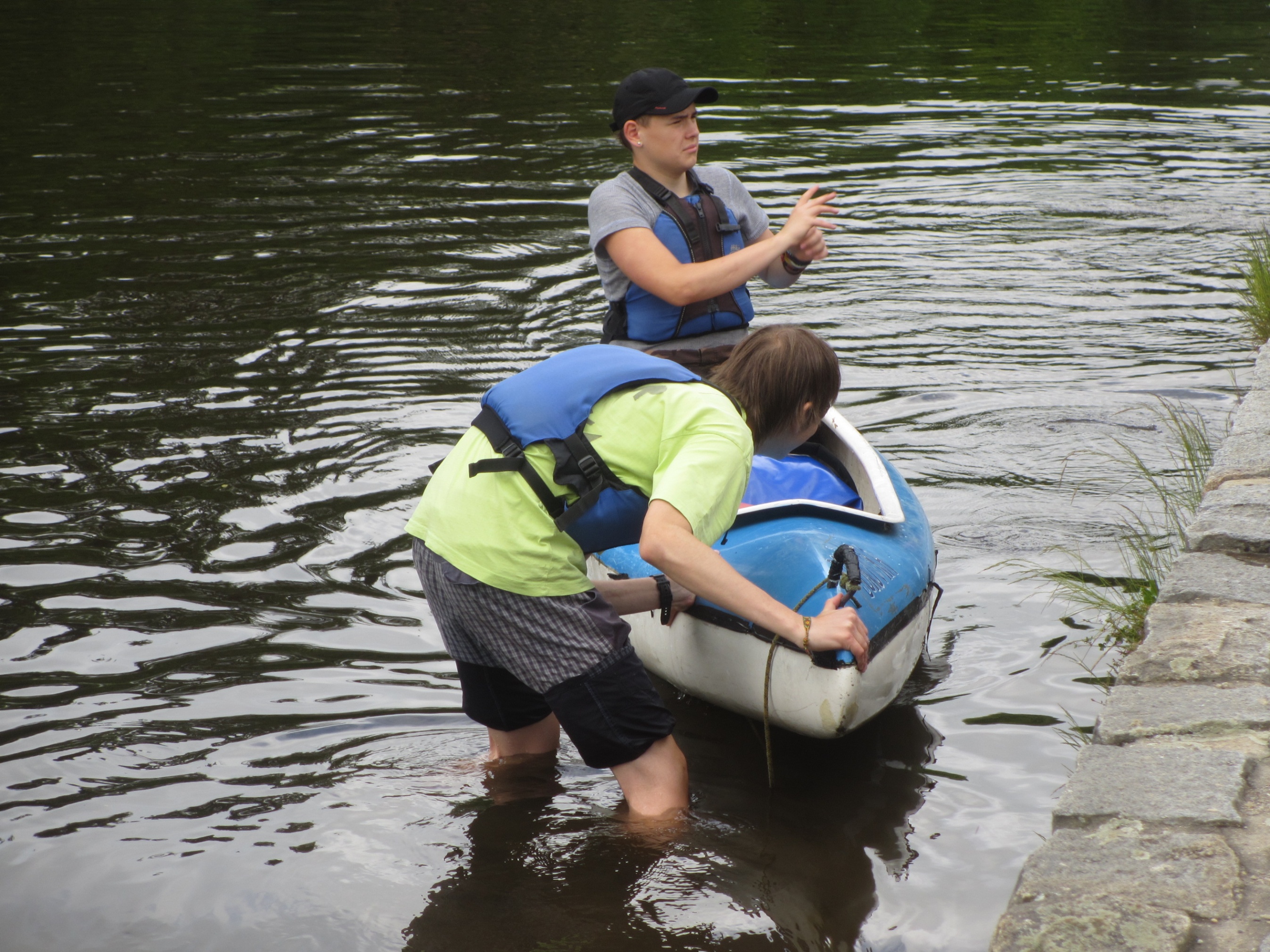 Něco ucítil
Hodil pádlo
Chytá tenisák
Uviděl Pepču
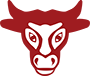 Fotky 5000
Co se stalo Nesquikovi?
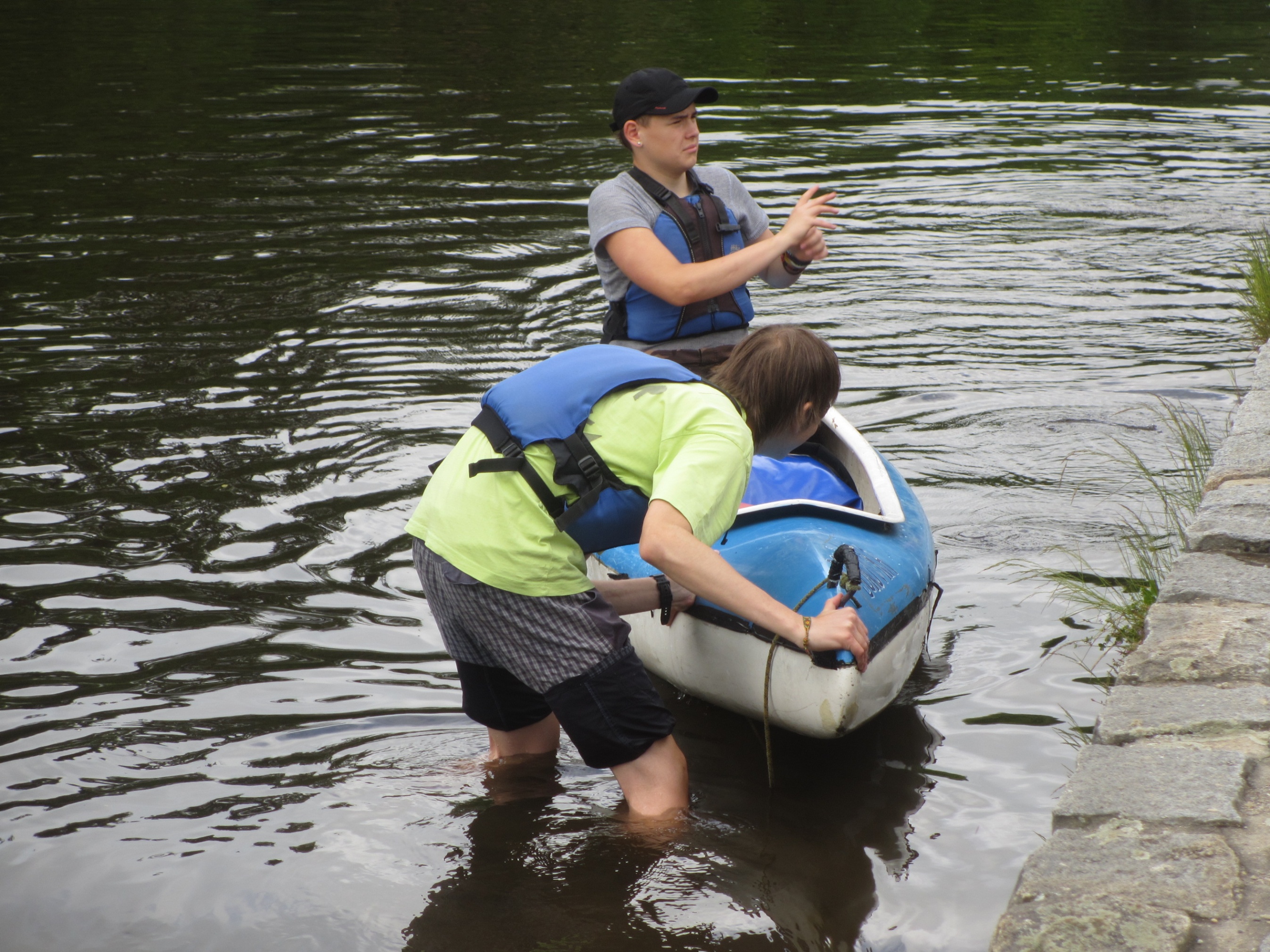 Něco ucítil
Hodil pádlo
Chytá tenisák
Uviděl Pepču
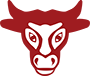 Fotky 5000
Co se stalo Nesquikovi?
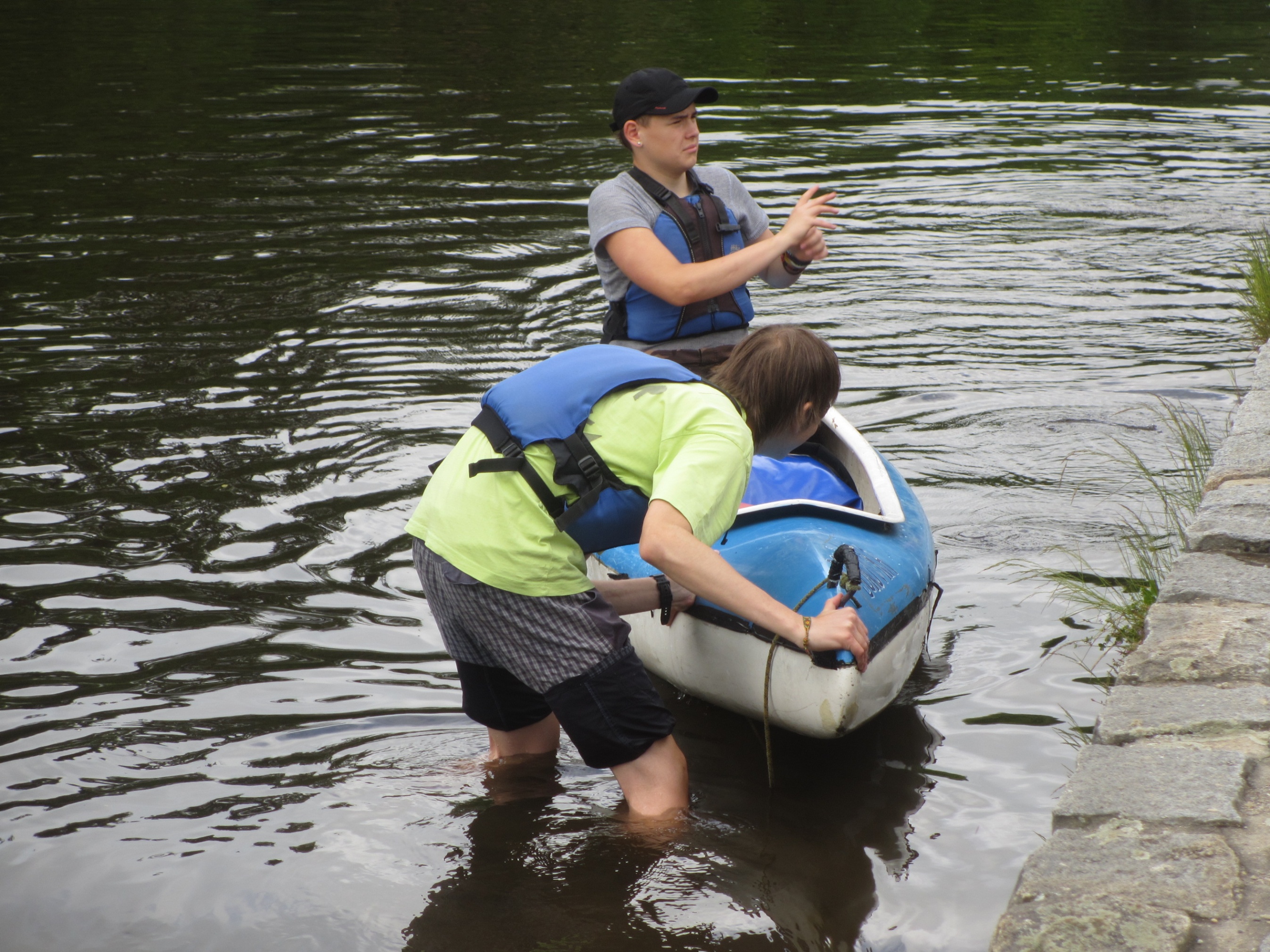 Něco ucítil
Hodil pádlo
Chytá tenisák
Uviděl Pepču
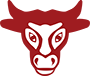 Tábory 1000
Kterou řeku jsme nejeli na posledních čtyřech táborech?
Pilica
Morava
Hron
Berounka
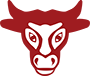 Tábory 1000
Kterou řeku jsme nejeli na posledních čtyřech táborech?
Pilica
Morava
Hron
Berounka
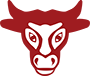 Tábory 1000
Kterou řeku jsme nejeli na posledních čtyřech táborech?
Pilica
Morava
Hron
Berounka
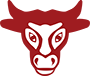 Tábory 1000
Kterou řeku jsme nejeli na posledních čtyřech táborech?
Pilica
Morava
Hron
Berounka
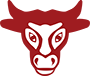 Tábory 1000
Kterou řeku jsme nejeli na posledních čtyřech táborech?
Pilica
Morava
Hron
Berounka
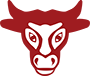 Tábory 2000
Kdo nemá plavky?
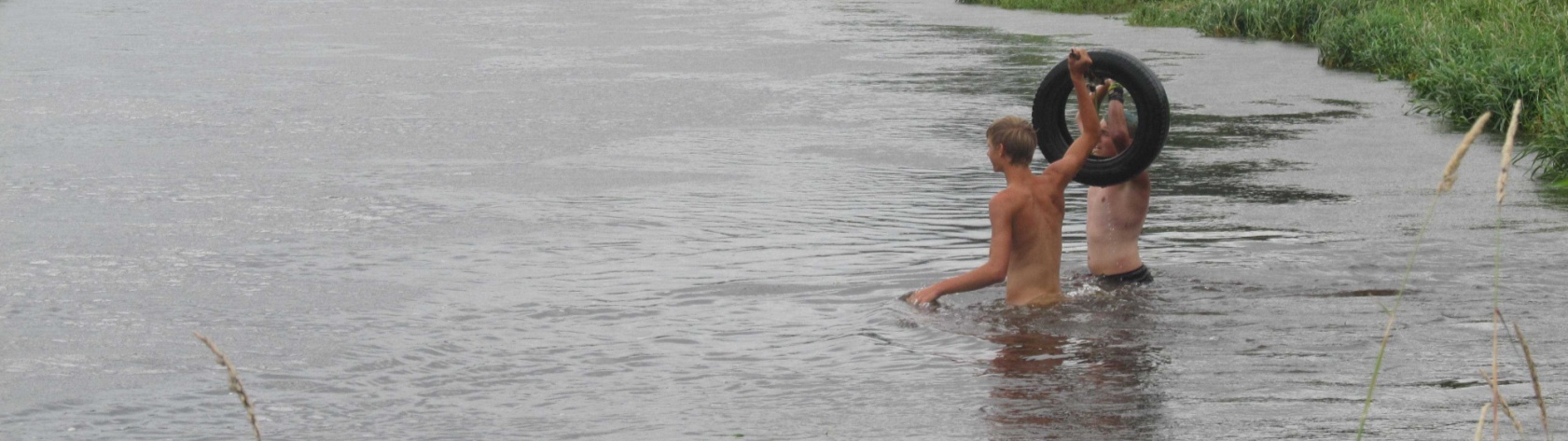 Ten vpravo
Ten vlevo
Oba
Nikdo
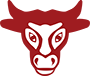 Tábory 2000
Kdo nemá plavky?
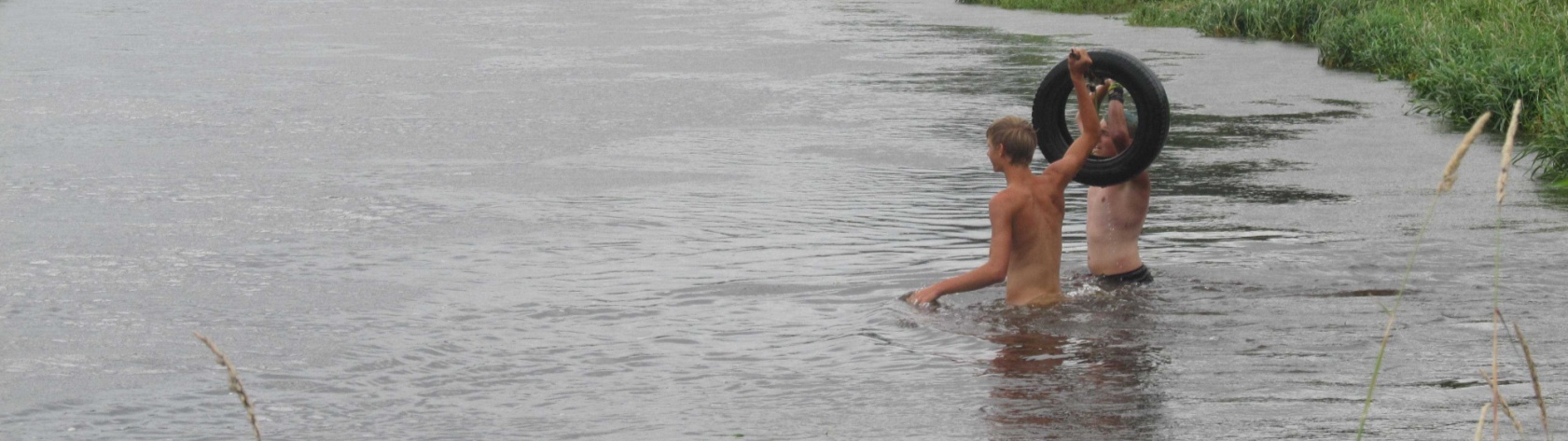 Ten vpravo
Ten vlevo
Oba
Nikdo
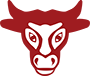 Tábory 2000
Kdo nemá plavky?
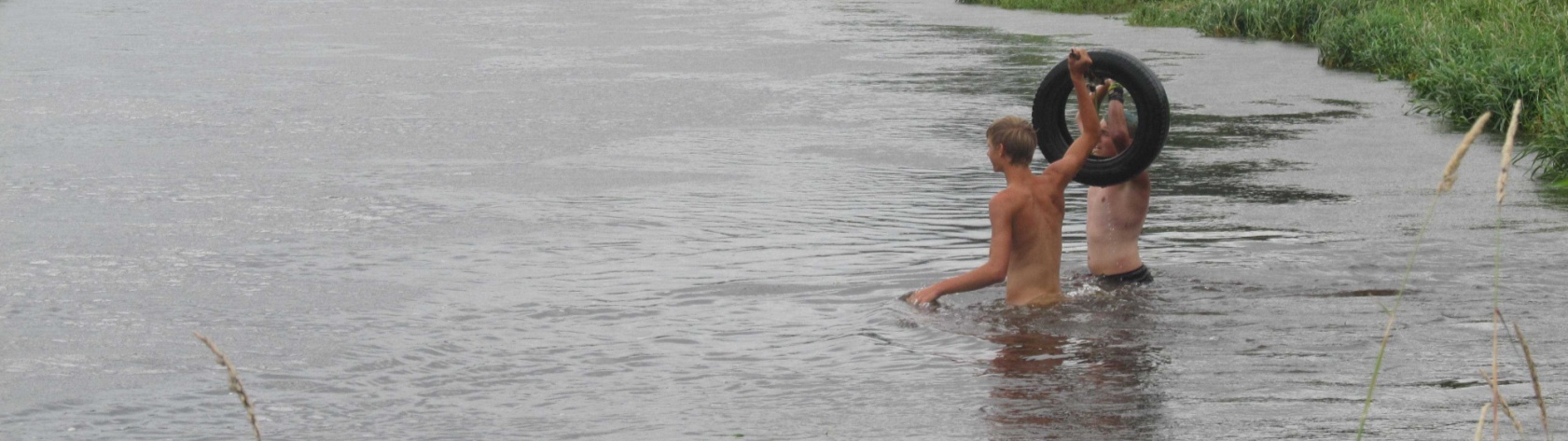 Ten vpravo
Ten vlevo
Oba
Nikdo
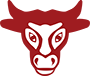 Tábory 2000
Kdo nemá plavky?
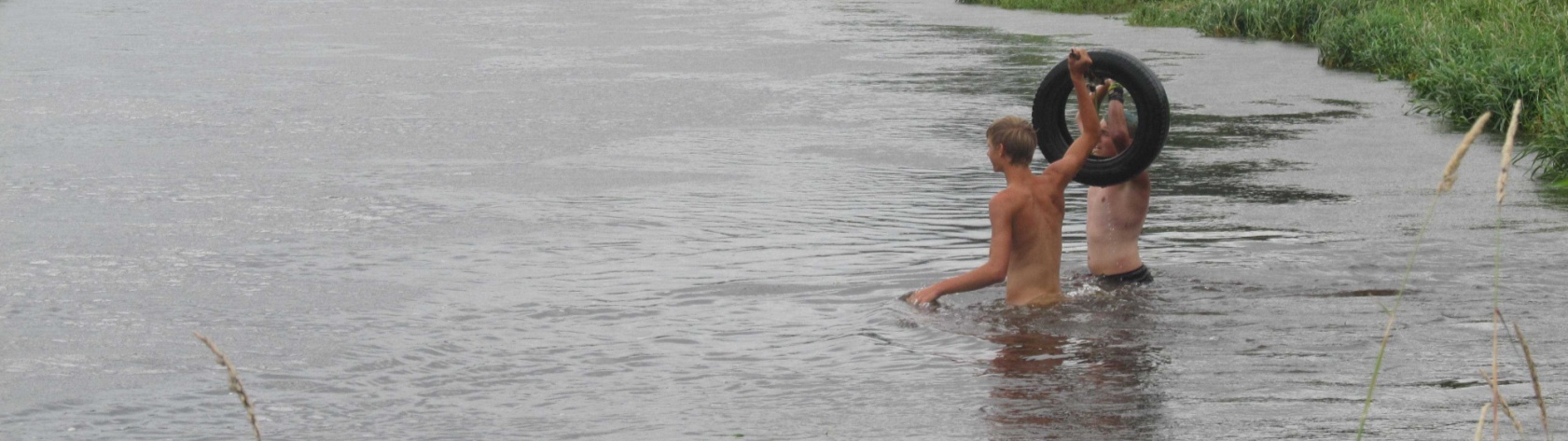 Ten vpravo
Ten vlevo
Oba
Nikdo
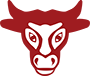 Tábory 2000
Kdo nemá plavky?
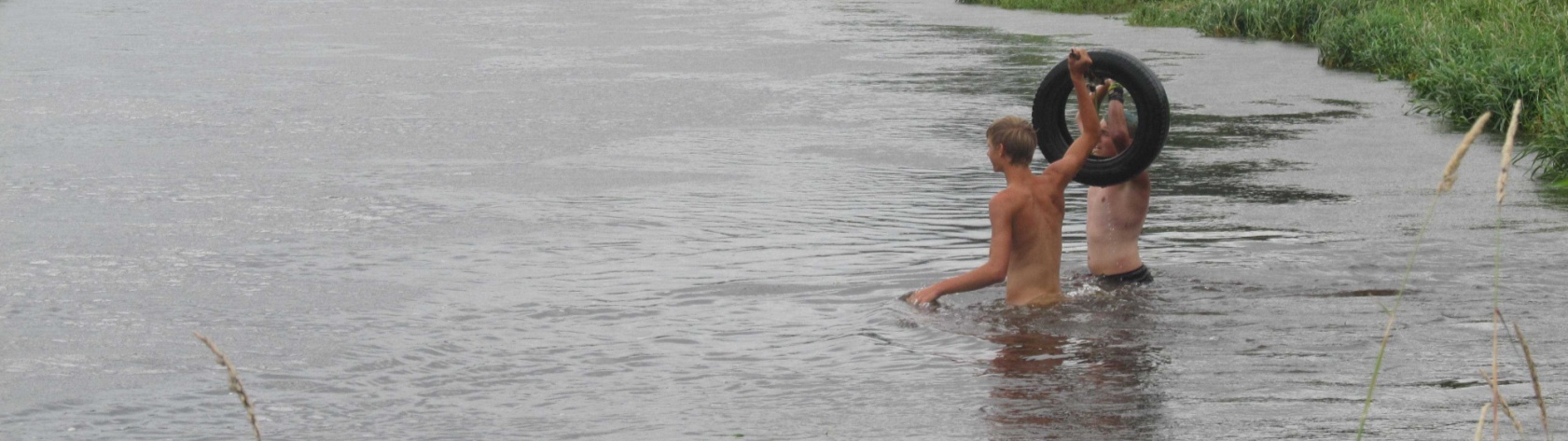 Ten vpravo
Ten vlevo
Oba
Nikdo
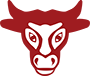 Tábory 3000
V jakém pořadí byly tyto celoroční hry? Naruto, Červený trpaslík, Pán prstenů, Mafie
Na., Ma., Pá., Če.
Ma., Na., Pá., Če.
Na., Ma., Če., Pá.
Ma., Na., Če., Pá.
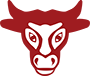 Tábory 3000
V jakém pořadí byly tyto celoroční hry? Naruto, Červený trpaslík, Pán prstenů, Mafie
Na., Ma., Pá., Če.
Ma., Na., Pá., Če.
Na., Ma., Če., Pá.
Ma., Na., Če., Pá.
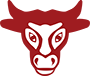 Tábory 3000
V jakém pořadí byly tyto celoroční hry? Naruto, Červený trpaslík, Pán prstenů, Mafie
Na., Ma., Pá., Če.
Ma., Na., Pá., Če.
Na., Ma., Če., Pá.
Ma., Na., Če., Pá.
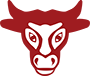 Tábory 3000
V jakém pořadí byly tyto celoroční hry? Naruto, Červený trpaslík, Pán prstenů, Mafie
Na., Ma., Pá., Če.
Ma., Na., Pá., Če.
Na., Ma., Če., Pá.
Ma., Na., Če., Pá.
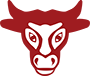 Tábory 3000
V jakém pořadí byly tyto celoroční hry? Naruto, Červený trpaslík, Pán prstenů, Mafie
Na., Ma., Pá., Če.
Ma., Na., Pá., Če.
Na., Ma., Če., Pá.
Ma., Na., Če., Pá.
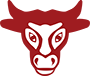 Tábory 4000
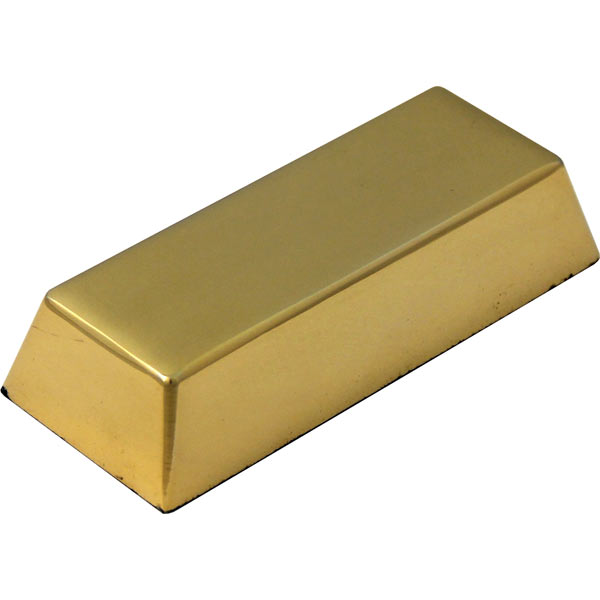 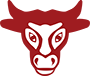 Tábory 5000
Kdo, komu co dělá? Čí je to zadek?
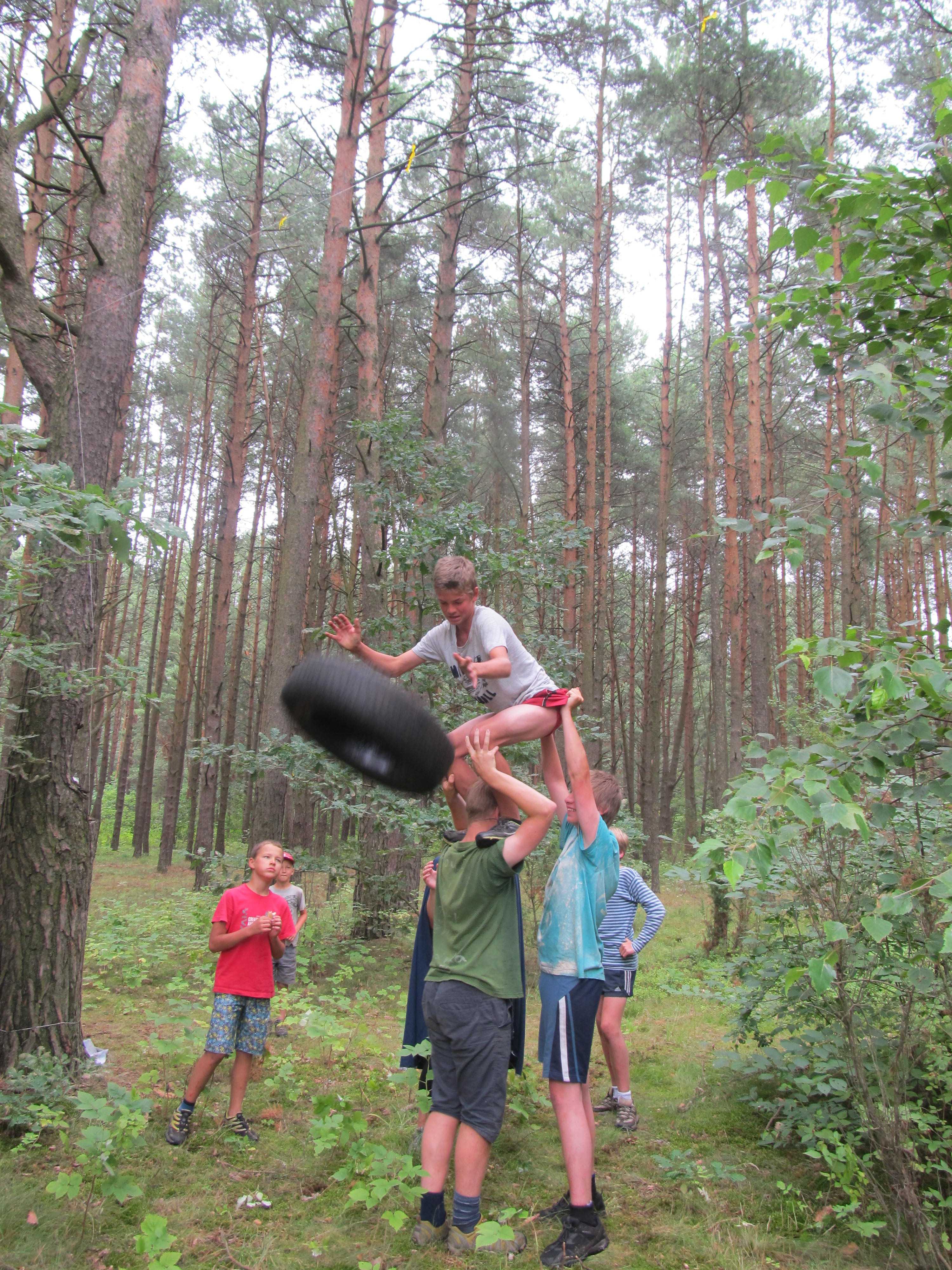 Odpověď
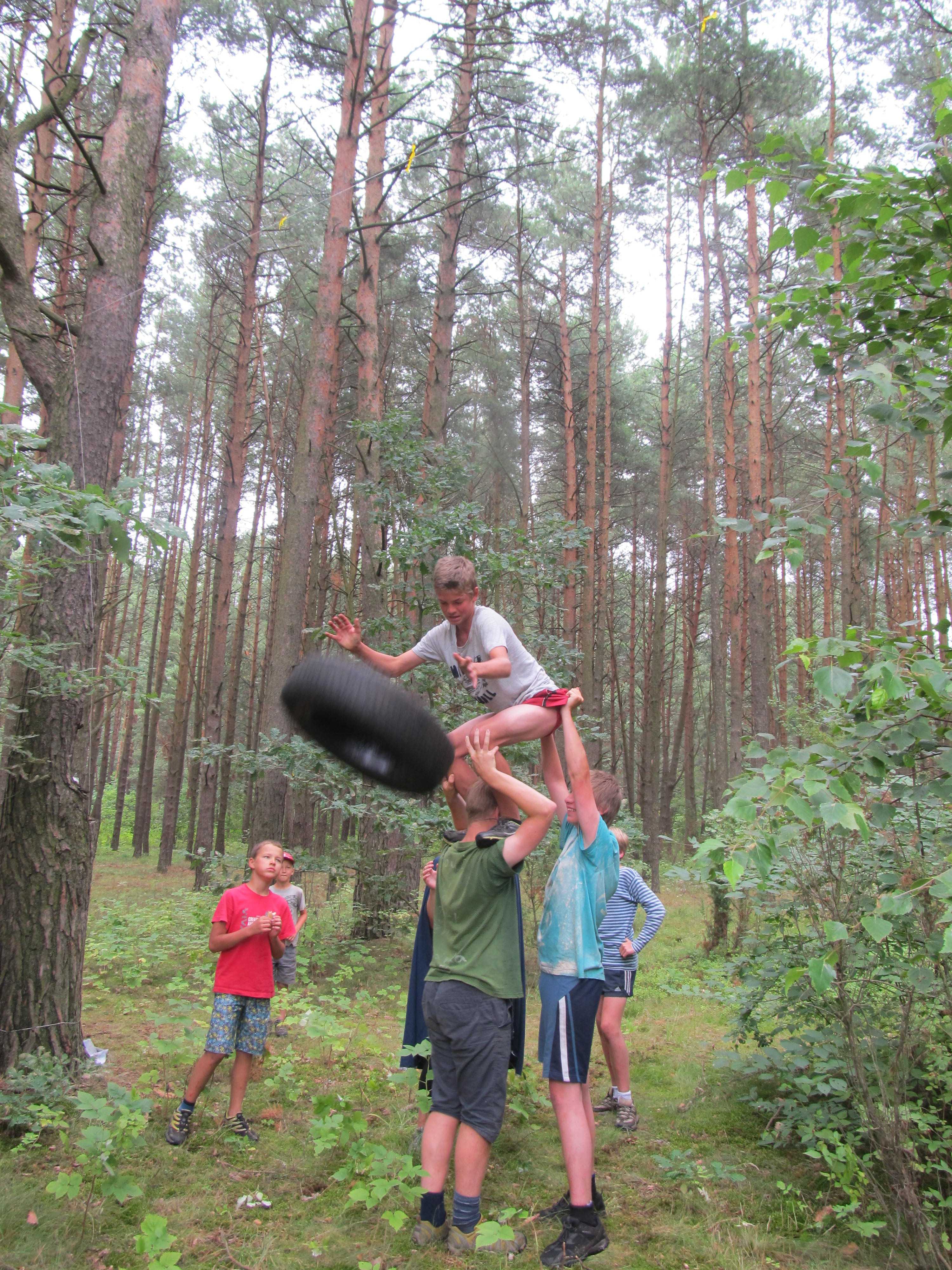 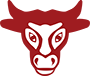 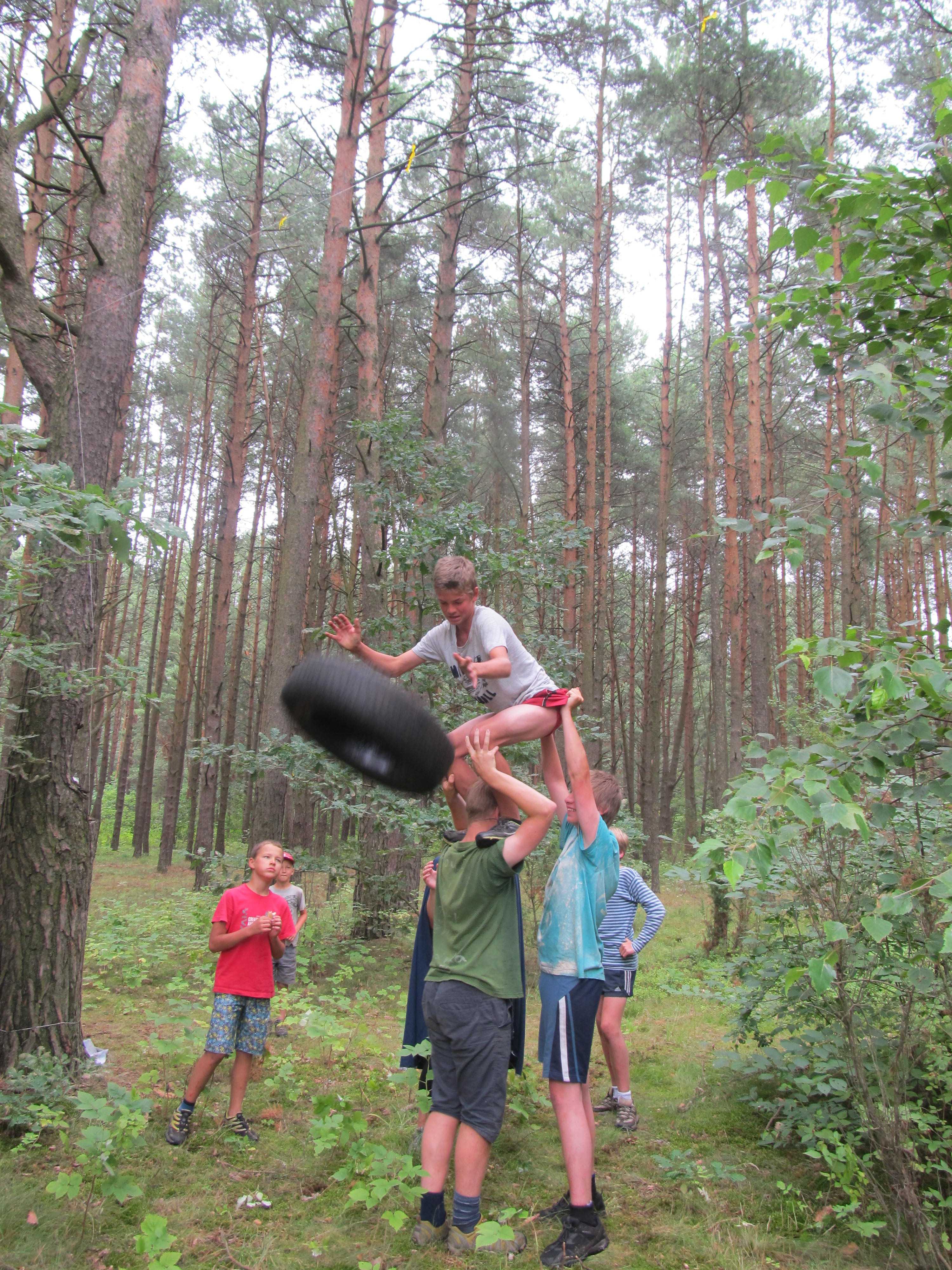 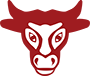 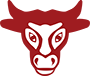 Tábory 5000
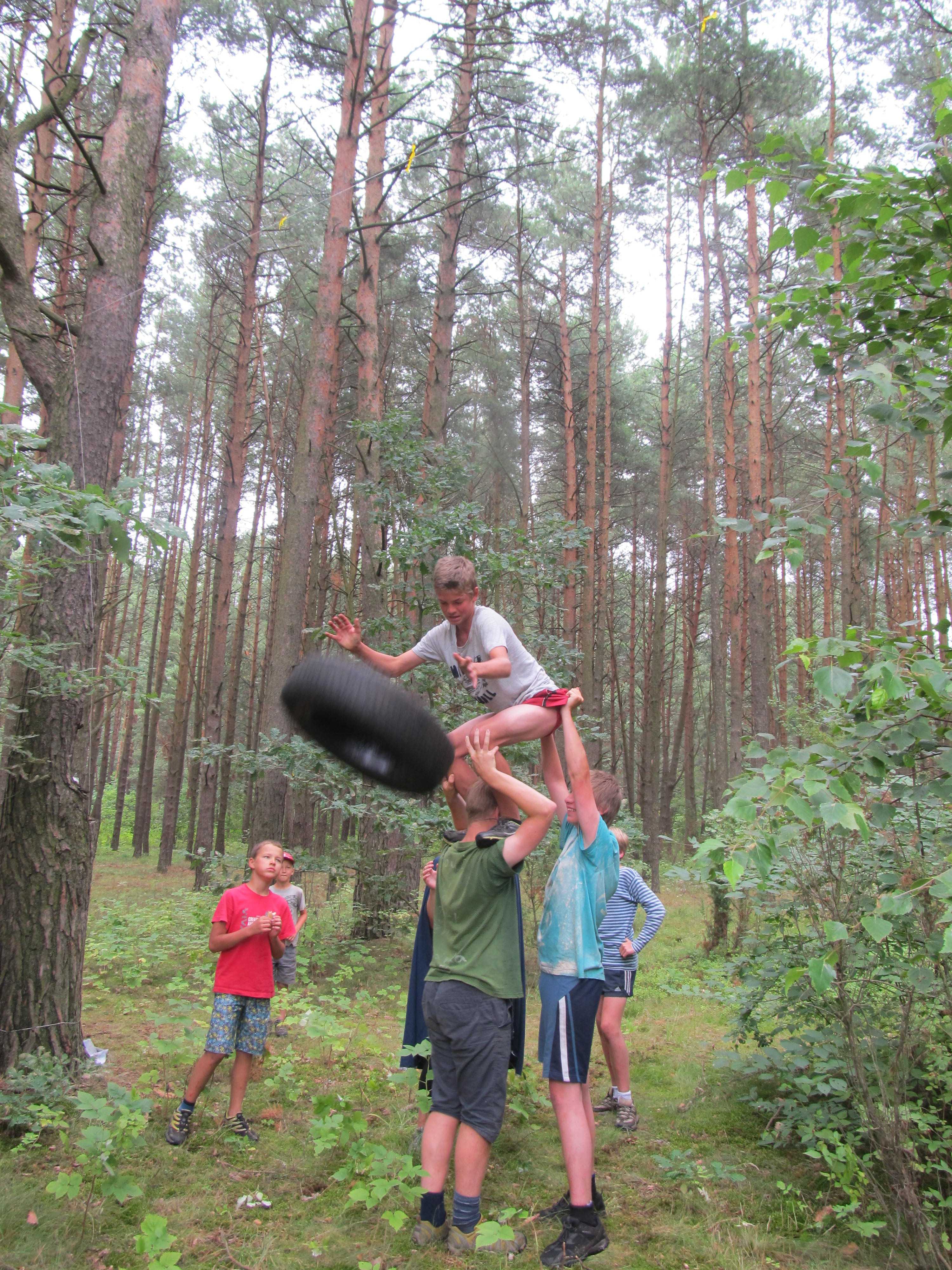